Takami A, Miake J, Kato M, Ogura K, Okamura A, Tomomori T, Tsujimoto D, Kawatani S, Kato M, Yamamoto K
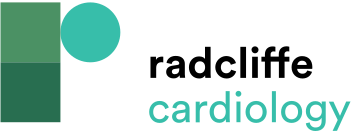 Subgroup Analysis Between Overweight/ Obese and Non-overweight/obese Patients
Citation: Journal of Asian Pacific Society of Cardiology 2022;1:e15.
https://doi.org/10.15420/japsc.2021.27
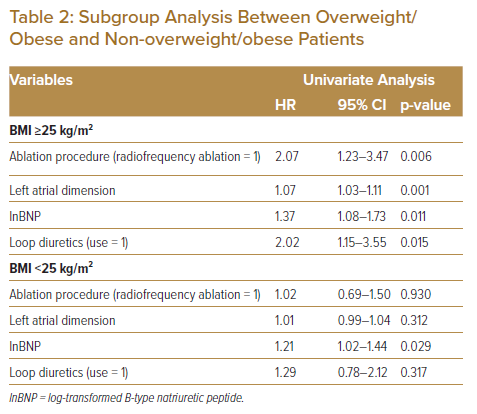